Bureau of Meteorology Update
GODEX-NWP, New Delhi, 2018
Agnes Lane
Observing Strategy Team leader
Data Requirements and Quality section
Data Program
Australian Bureau of Meteorology
Satellite Activities
New
COSMIC-2 antenna ready for operation
Planned/underway:
Polar-tracking antenna in Western Australia
Reception of GK-2A and FY-4
Satellite products
SSTs
Himawari AMVs
DBNet
  JPSS/Metop data still not available (sorry!)
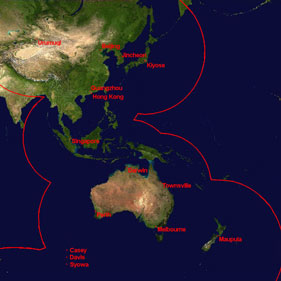 Non-satellite Observations
Upper air
All 41 balloon sites have migrated to high res BUFR
Converting to RS41 sondes (32 have transitioned)
GB-GNSS
Data from Australian network expected to be available on GTS in 2019
NWP Update
Version APS-2  of the Bureau of Meteorology’s global  (deterministic) ACCESS-G ("G2") numerical weather prediction system was operationally commissioned on Wednesday 16 March 2016.  
Version APS-3 will be operational in March 2019
G3 (2019)
12 km spatial
85 vertical levels
4dVAR data Hybrid
G2 (2016)
25 km spatial
70 vertical levels
4dVAR data assimilation
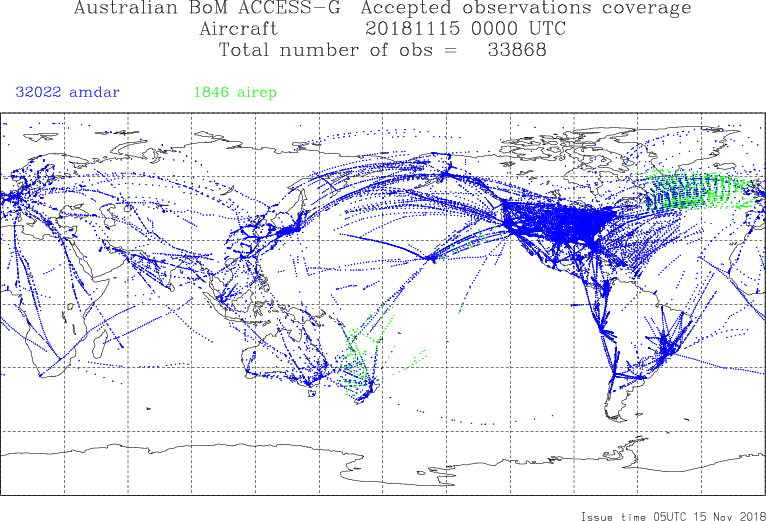 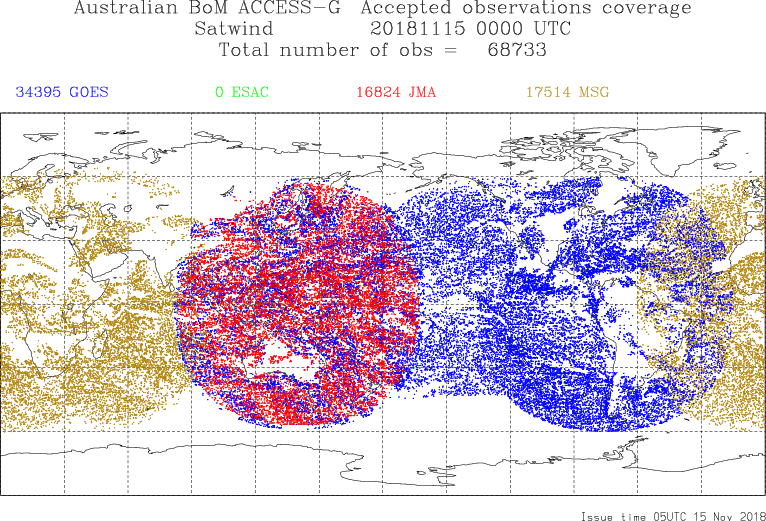 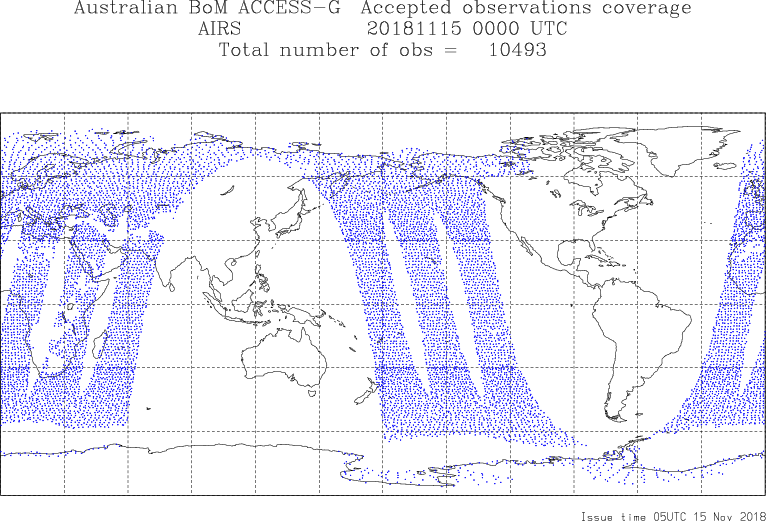 AMDAR
GEO AMVs
AIRS
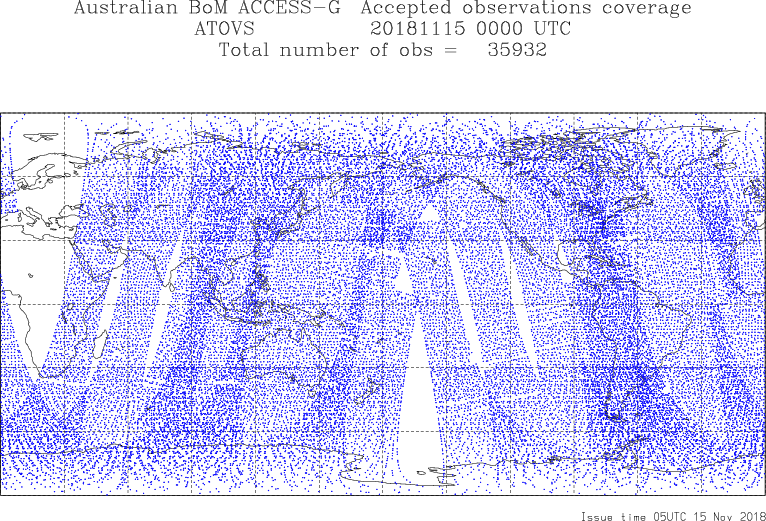 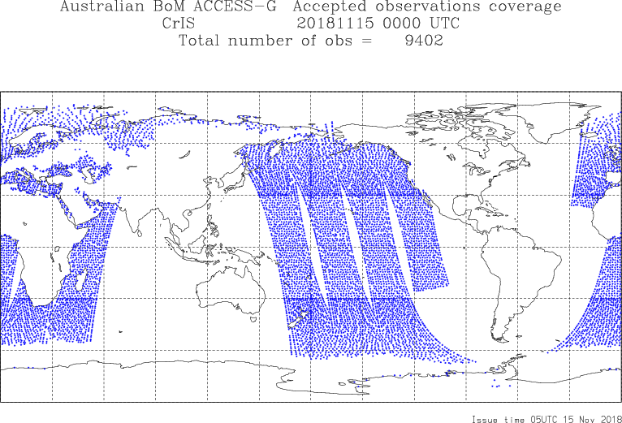 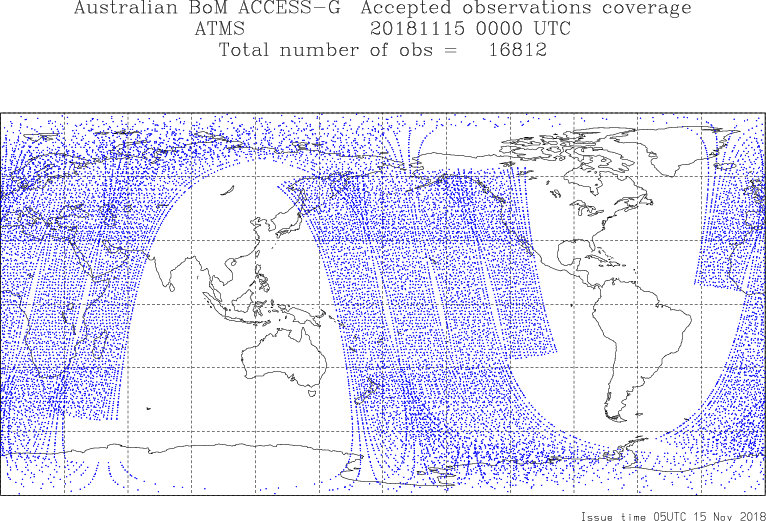 ATMS
ATOVS
CrIS
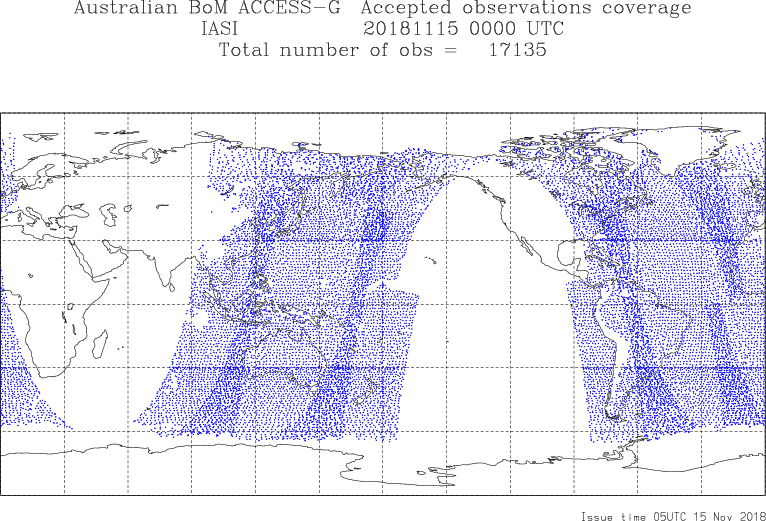 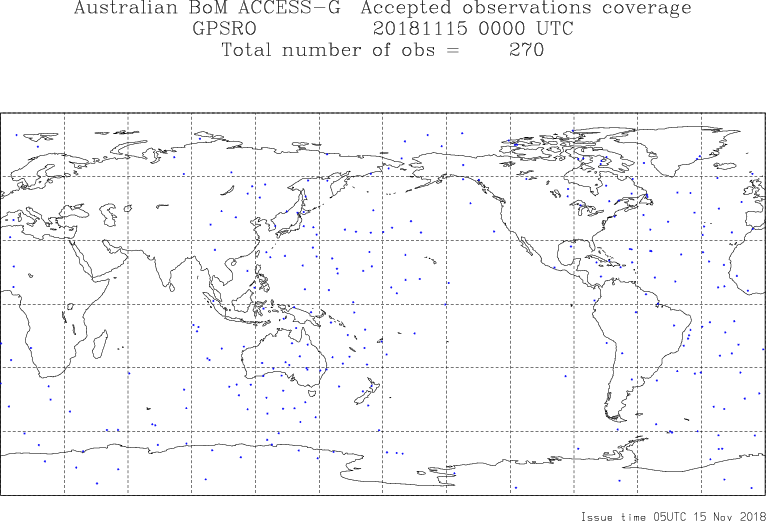 GPSRO
IASI
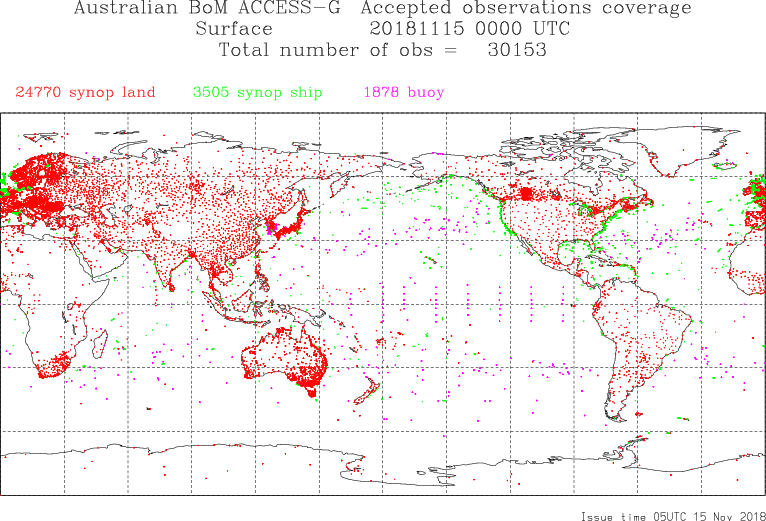 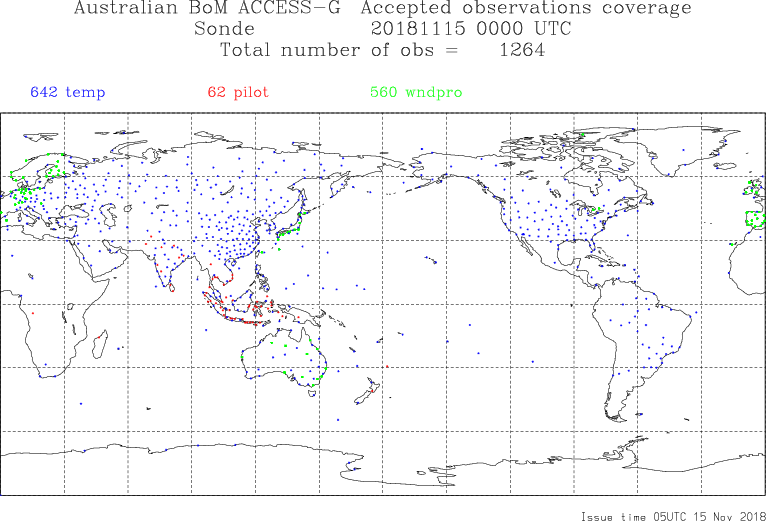 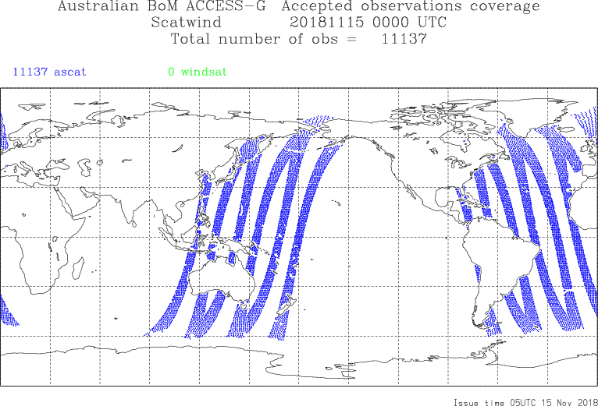 ASCAT
Sondes
SYNOP + BUOY
Data assimilation priorities next 12 months
Next model update
SSMIS
NOAA-20 ATMS/CrIS radiances
GCOM-W1 AMSR-2 radiances
GOES CSR
Himawari-8/9 CSR and ASR
ScatSat-1 OSCAT
TerraSAR-X bending angle and refractivity

Also a priority
LEO/GEO winds
Backup altimeter data stream
Sea-ice distribution and ice-edge for global sea-ice model (2019/20)
Adjoint-based Forecast Sensitivity to Observations (FSO)
The Met Office version of the FSO technique has been implemented in conjunction with the operational ACCESS global NWP (ACCESS-G)
FSO has been running for 3 years, and we have completed several assessments of the forecast sensitivity of ACCESS-G to the various components of the Global Observing System, and to particular components of the Australian observing network:
ATOVS ground stations review
PNG work (quantifying the value of PNG upper air obs)
Wind profiler assessment
Remote stations
[Speaker Notes: In collaboration with the UK Met Office
Aggregates forecast error reduction due to each individual observation
Allows for assessment of the impact of observation types, particular instruments,  networks and sub-networks, groups of stations etc.
Only assesses impact of an observation in the presence of all other observations; doesn't tell you directly the effect of removing an observation, or group of observations, or an observing system]
FSO Observing System Impacts
Australian Region forecast error norm
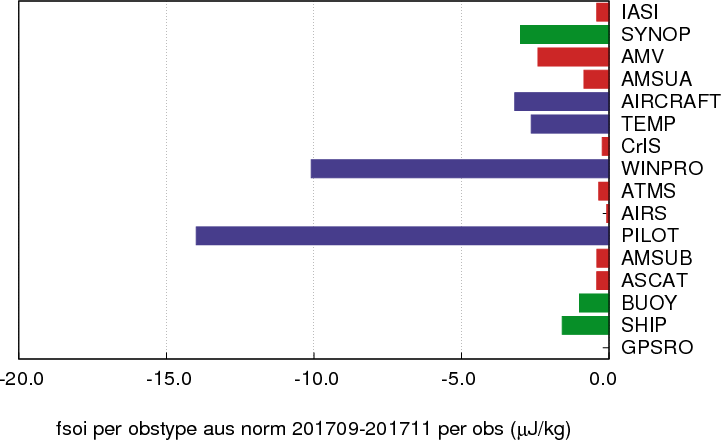 Impact per observation
Total impacts per observing system per day
MAP: Synop FSOI from Australian and Australian/Antarctic stations (global error norm)
Grey: neutral impact; Blue: detrimental; Yellow-Red: beneficial (red most beneficial)
FSOI of radiosonde observations north of Australia in ACCESS-G
Motivation: establish impact of radiosonde observations north of Aus, W. Pacific, with a view to support re-establishment of PNG RAOB program
Maps show total impacts (J/kg) on the 24h forecast error in operational ACCESS-G for the period shown: error measure is the global moist energy norm. Negative impacts represent a reduction in forecast error.
GISC Melbourne Portal(update from TT-GISC2018, September 2018, Geneva)
Monitoring Activity & volume 

Conducted GISC Watch from 1st to 15th June 2018
Cache volume: ~1.8G/day (GTS input)
Data dissemination: ~ 6G/day  
Uptime: 99.99%
Active user registration: 30 (WIS system only, excluding MSS, FTP users)

Outlook (planned changes/improvements) 

Scheduled maintenance only. 
Link to Fiji changed from Frame Relay to the internet.
Link to Manila via internet in progress.

Contact: Weiqing QU
Thank you
agnes.lane@bom.gov.au